The Future of Housing
Zurich‘s Young Cooperatives Movement

Philipp Klaus, Kraftwerk 1 Housing Coop , Zurich

INDI.CAT
Viladecans
May 3, 2018
KraftWerk1 Project in Zurich
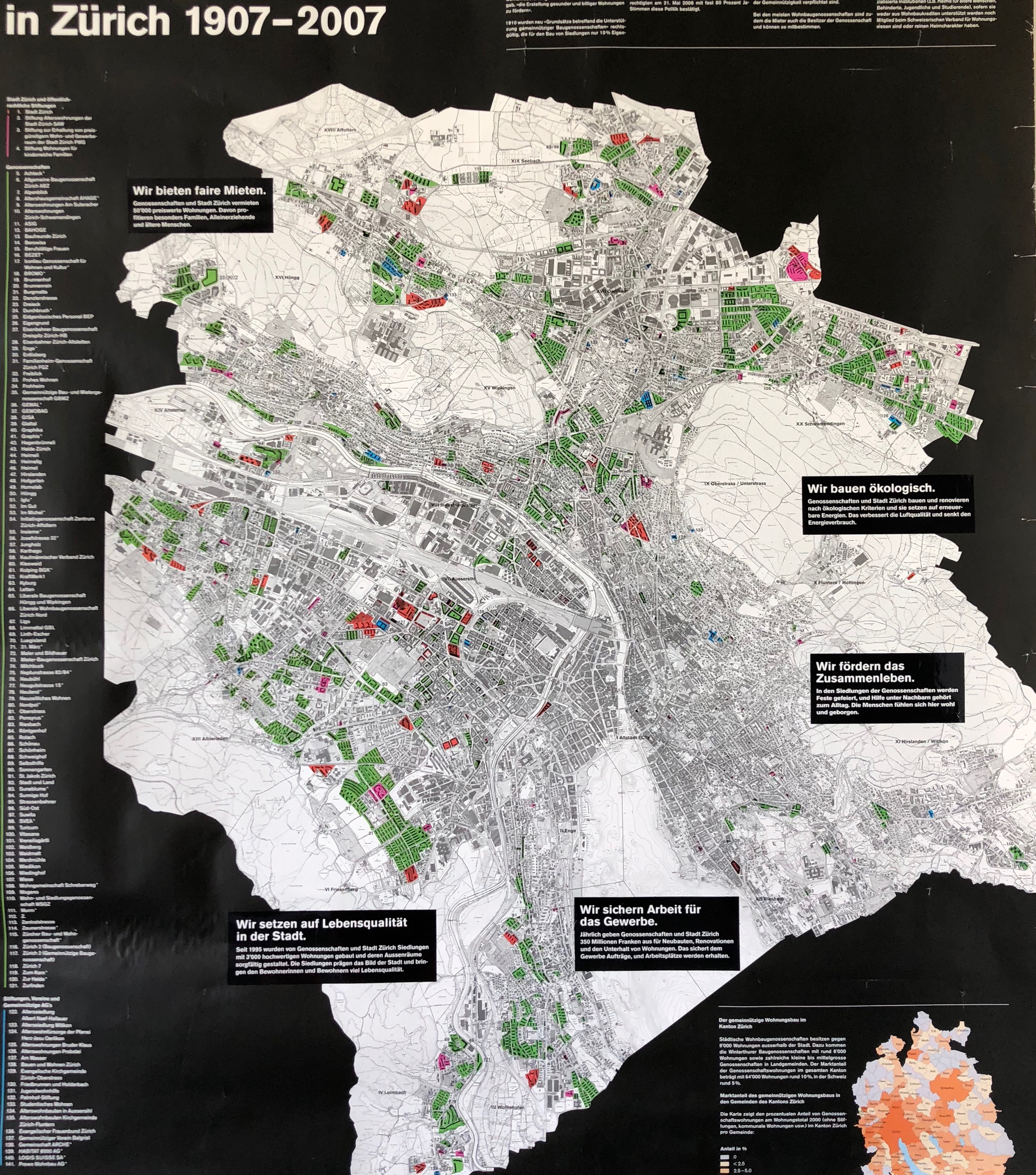 = Housing
Cooperatives
Zurich
1907-2007
Dr. Philipp Klaus, Kraftwerk 1 Housing Coop , INURA Zurich Institute // May 3, 2018 // INDI-CAT Conference, Viladecans, Barcelona Province.
Housing in Zurich today
Figures City of Zurich
Population			420‘000
Flats				220‘000
Rented			190‘000
Flats in 
Cooperatives		  40‘000
Dr. Philipp Klaus, Kraftwerk 1 Housing Coop , INURA Zurich Institute // May 3, 2018 // INDI-CAT Conference, Viladecans, Barcelona Province.
Housing Coops: The 3rd Way
2
House Ownership
Private
Companies
Tenants
Renting from Owners
1
3
Housing Cooperatives
Collective Ownership
Renting Flat from Cooperative
Dr. Philipp Klaus, Kraftwerk 1 Housing Coop , INURA Zurich Institute // May 3, 2018 // INDI-CAT Conference, Viladecans, Barcelona Province.
Housing Coops: The 3rd Way
Housing Cooperatives
Collective Ownership
Renting Flat from Cooperative
3
Example Kraftwerk1
Membership Fee / Share
	CHF 500.-
Compulsory contribution to the flat
	CHF 20‘000.- (paid back
	when leaving)
Rent for flat of 75m2  14.-/m2/month
= 20–30 % below average rent in city
Includes shared spaces
Dr. Philipp Klaus, Kraftwerk 1 Housing Coop , INURA Zurich Institute // May 3, 2018 // INDI-CAT Conference, Viladecans, Barcelona Province.
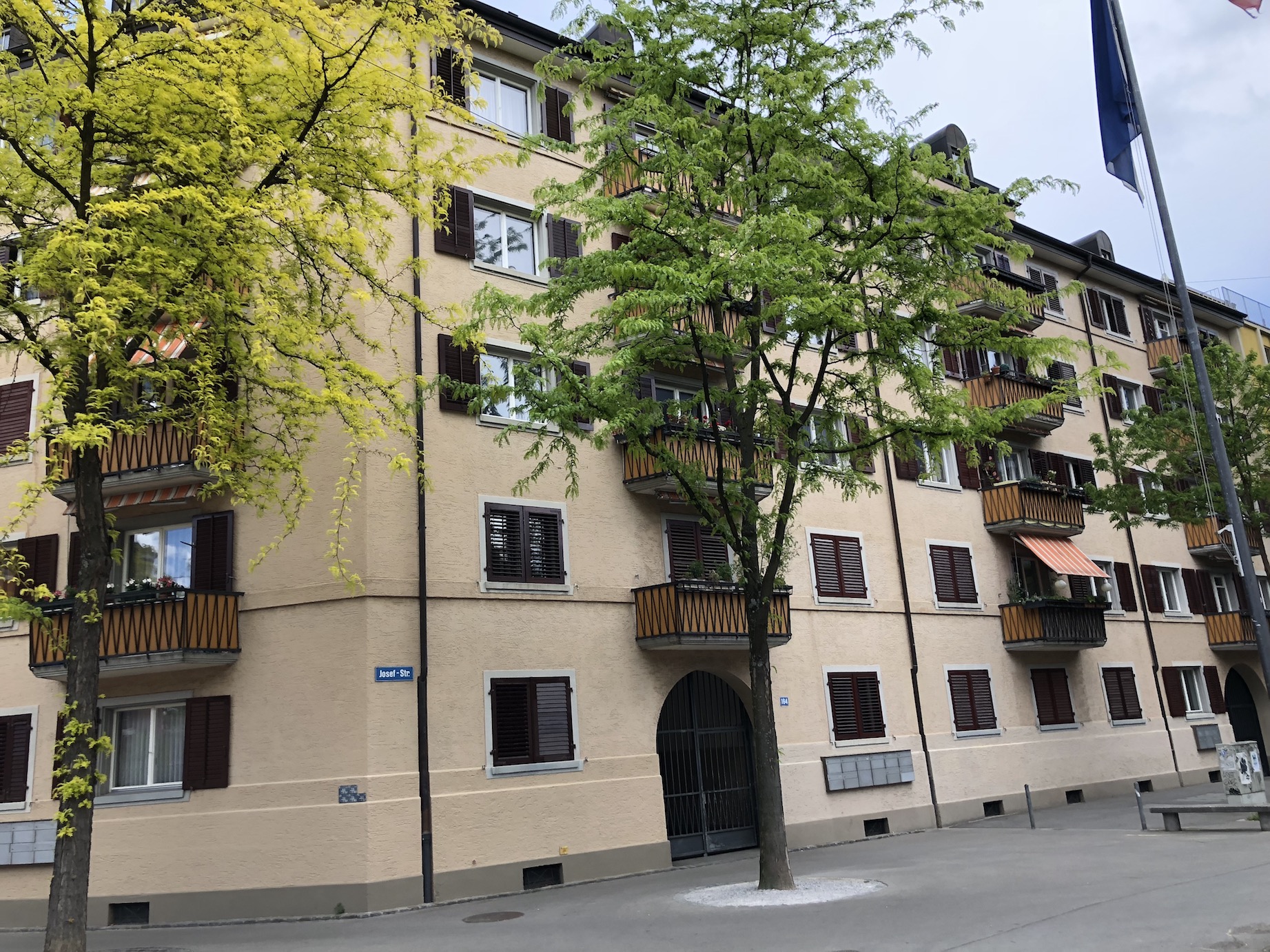 1920
Housing Coops: The 3rd Way
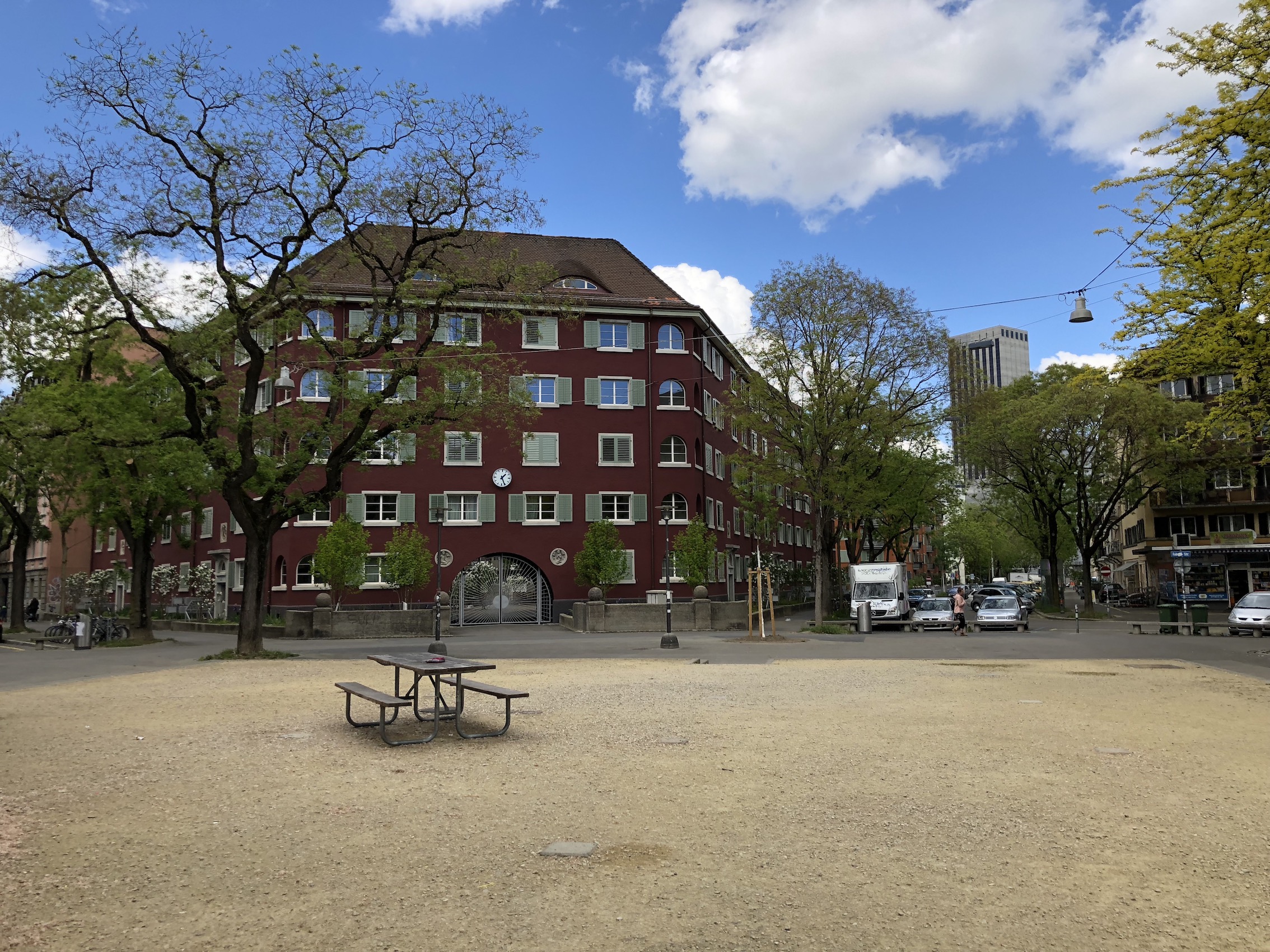 1907
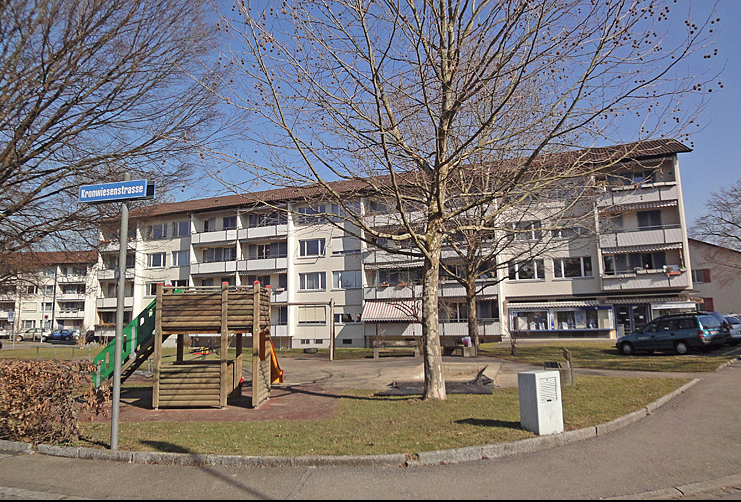 1950
Dr. Philipp Klaus, Kraftwerk 1 Housing Coop , INURA Zurich Institute // May 3, 2018 // INDI-CAT Conference, Viladecans, Barcelona Province.
KraftWerk1 Project in Zurich
Innovation:
Zürich‘s young cooperatives movement
Dr. Philipp Klaus, Kraftwerk 1 Housing Coop , INURA Zurich Institute // May 3, 2018 // INDI-CAT Conference, Viladecans, Barcelona Province.
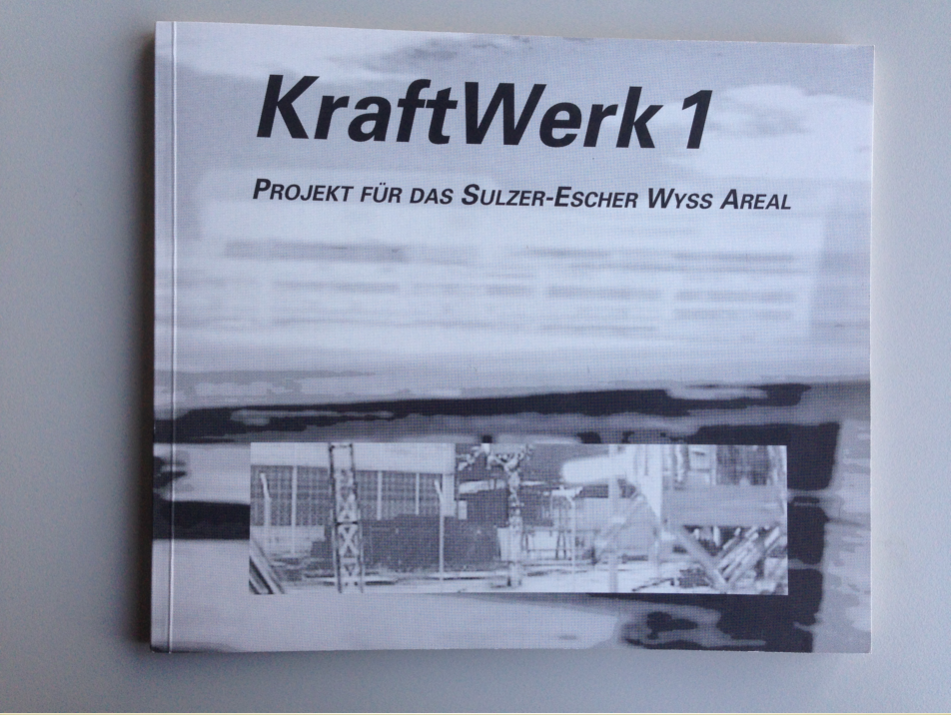 1993: Martin Blum, Andreas Hofer & P.M. KraftWerk1 Project
Dr. Philipp Klaus, Kraftwerk 1 Housing Coop , INURA Zurich Institute // May 3, 2018 // INDI-CAT Conference, Viladecans, Barcelona Province.
Martin Blum, Andreas Hofer & P.M. 1993, KraftWerk1 Project
Martin Blum, Andreas Hofer & P.M. 1993, KraftWerk1 Project
Martin Blum, Andreas Hofer & P.M. 1993, KraftWerk1 Project
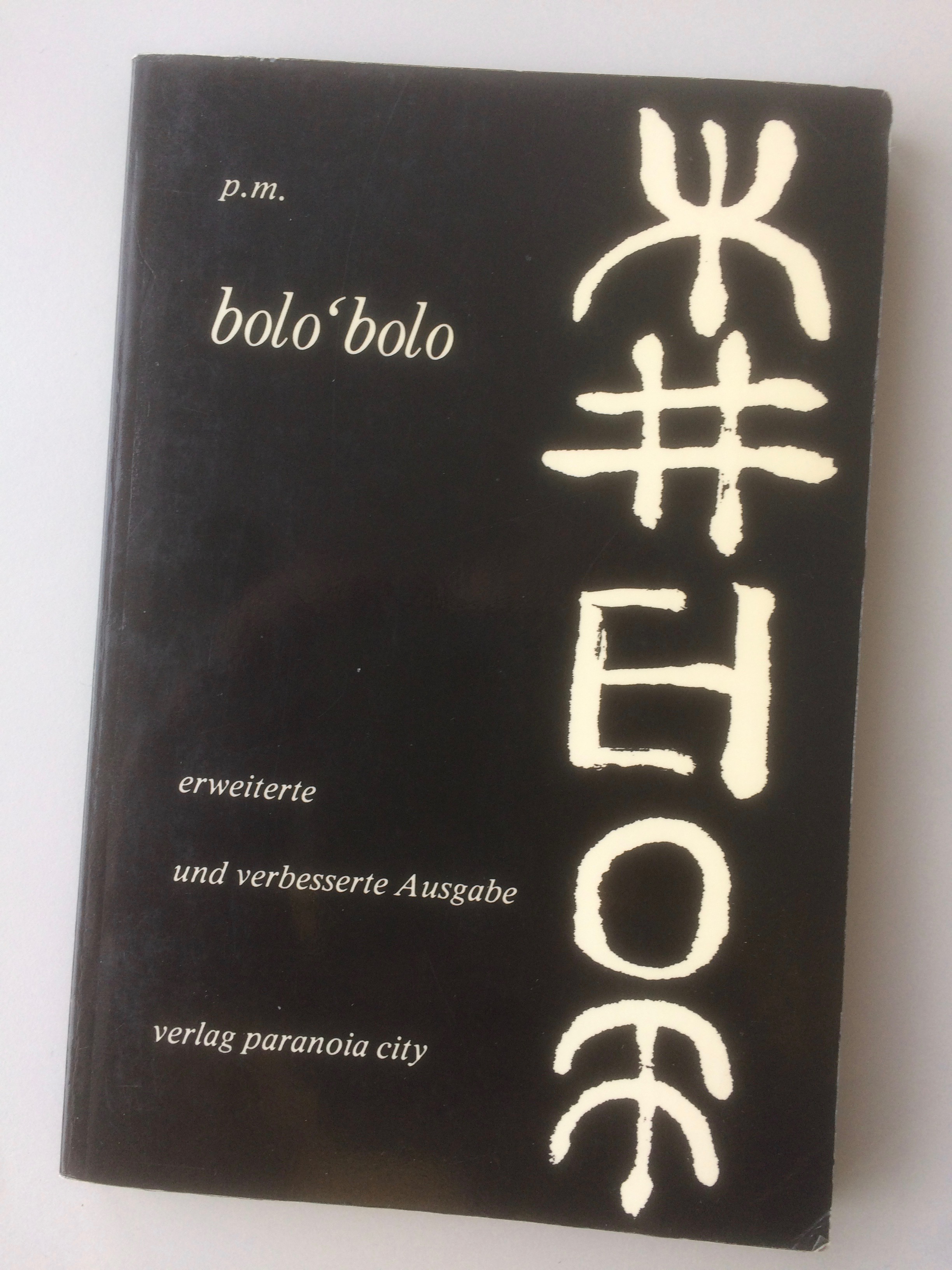 KraftWerk1 Project in Zurich
Dr. Philipp Klaus, Kraftwerk 1 Housing Coop , INURA Zurich Institute // May 3, 2018 // INDI-CAT Conference, Viladecans, Barcelona Province.
1994c
How to answer to pressing questions such as
Environment? Urban sprawl, transportation, ...
Concentration of power? Globalisation, global cities
Social issues? Rents, Communities
Self organisation? Participation
Urban Quality? What citiy do we want to live in?
Volatility of the housing market?
How to make utopia become reality?
KraftWerk1 Project in Zurich
Dr. Philipp Klaus, Kraftwerk 1 Housing Coop , INURA Zurich Institute // May 3, 2018 // INDI-CAT Conference, Viladecans, Barcelona Province.
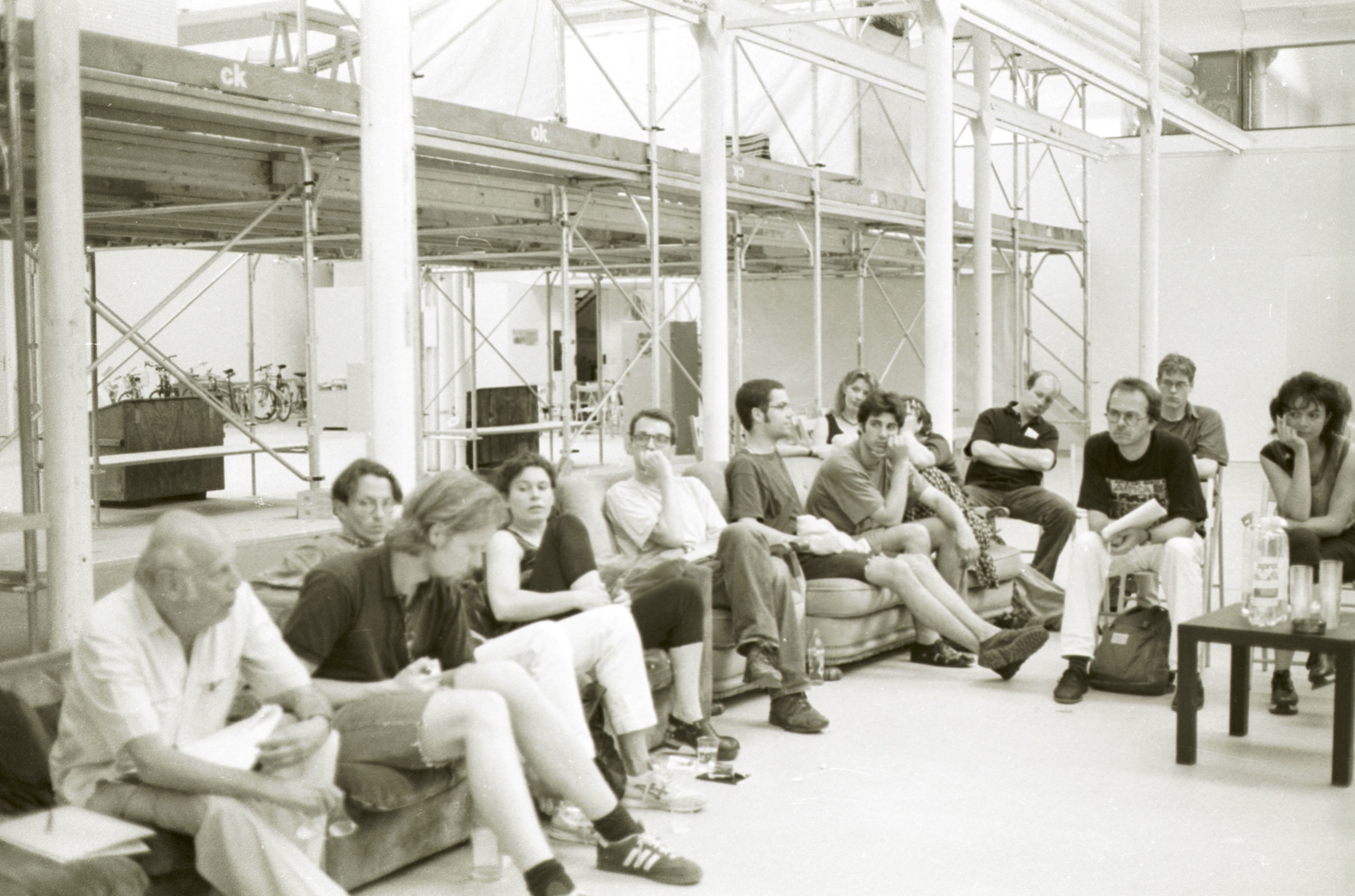 1995 Sofa University
KraftWerk1 Project in Zurich
Dr. Philipp Klaus, Kraftwerk 1 Housing Coop , INURA Zurich Institute // May 3, 2018 // INDI-CAT Conference, Viladecans, Barcelona Province.
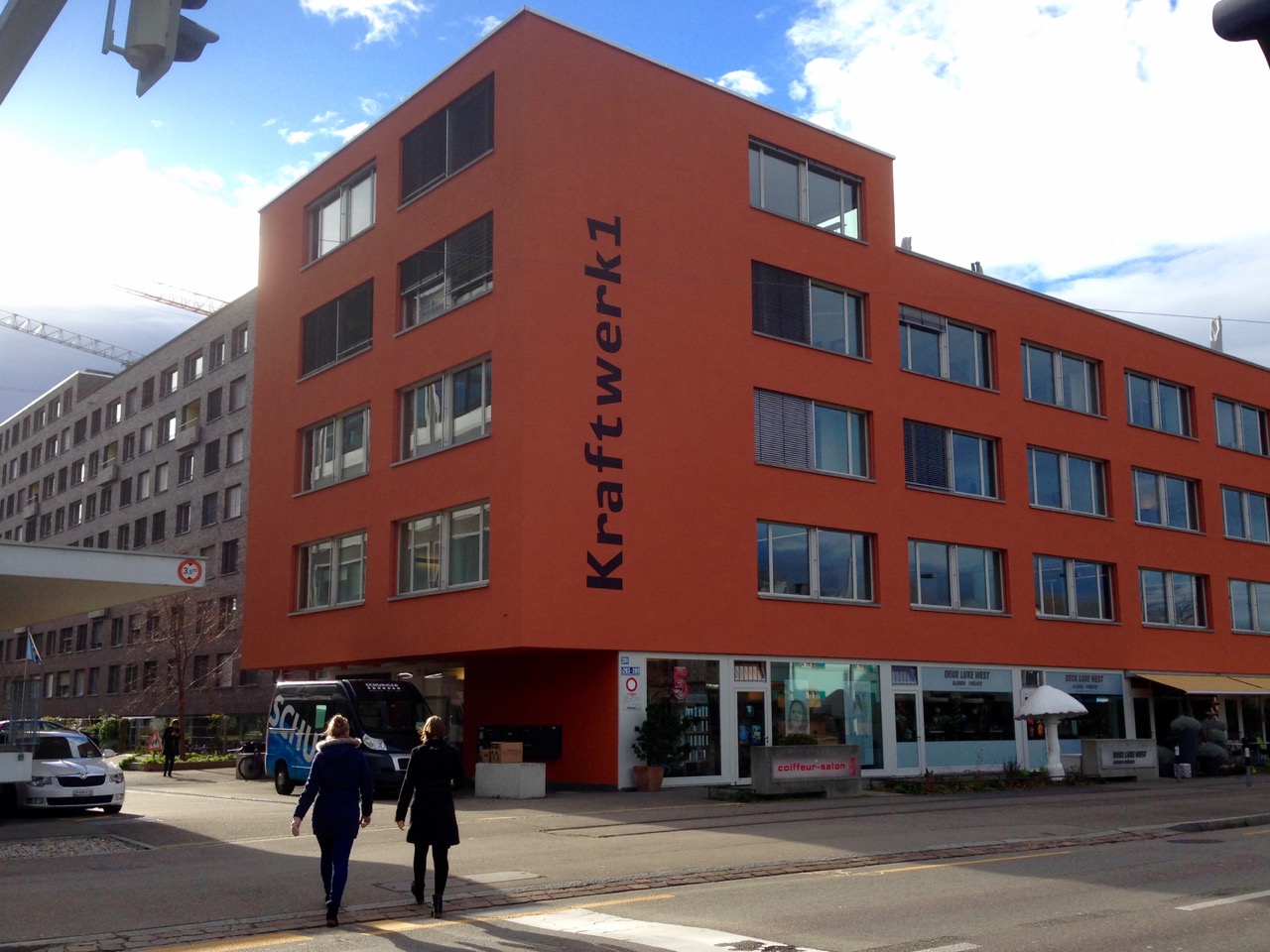 Dr. Philipp Klaus, Kraftwerk 1 Housing Coop , INURA Zurich Institute // May 3, 2018 // INDI-CAT Conference, Viladecans, Barcelona Province.
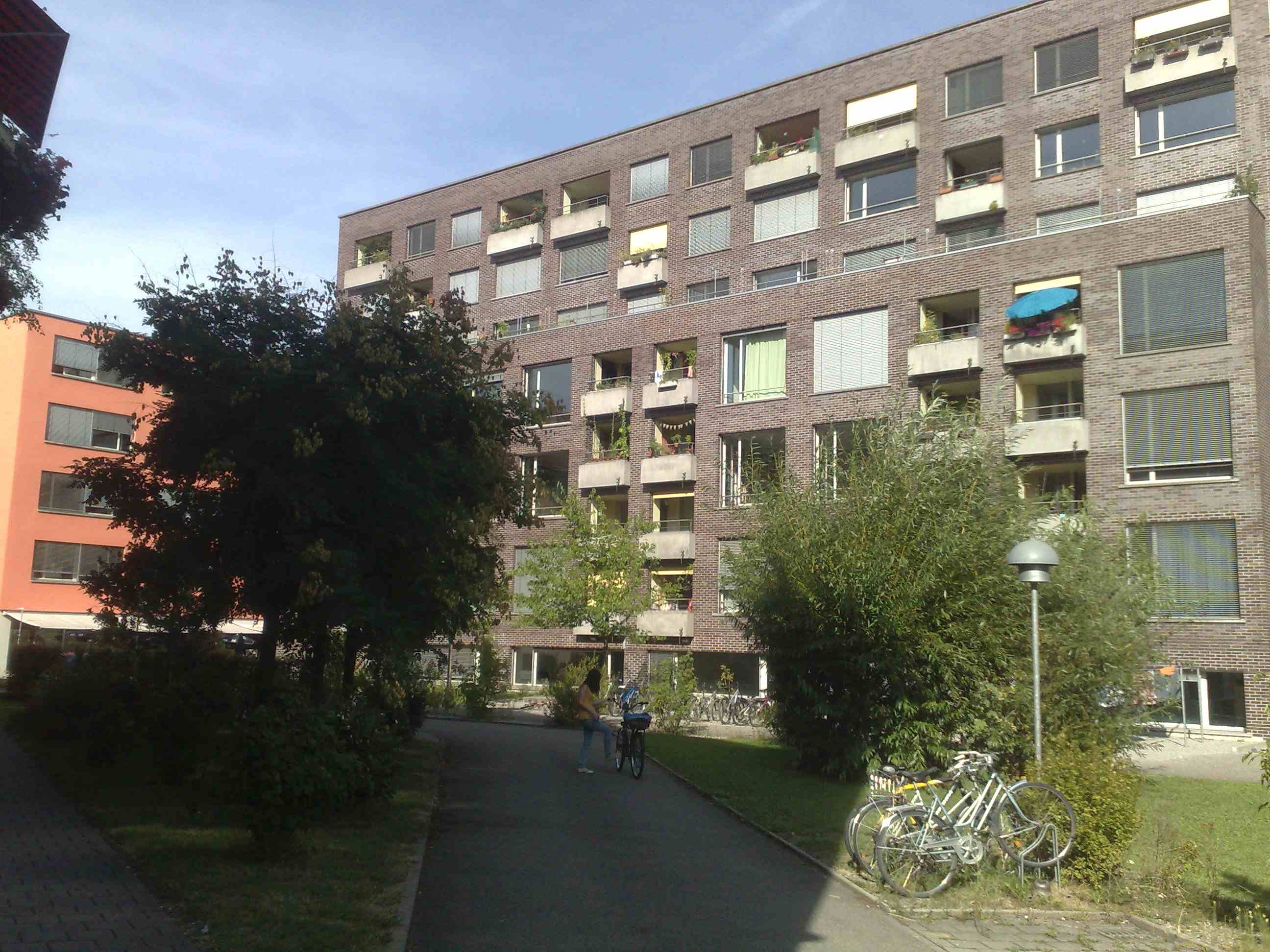 KraftWerk1 Project in Zurich
Dr. Philipp Klaus, Kraftwerk 1 Housing Coop , INURA Zurich Institute // May 3, 2018 // INDI-CAT Conference, Viladecans, Barcelona Province.
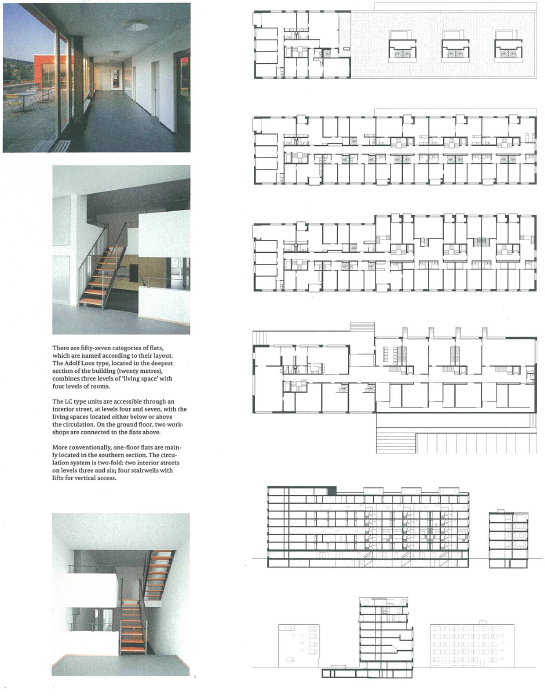 81 Flats
Rooms	Quantity
1	7
2.5	6
3.5	16
4.5	20
5.5	15
6.5	9
7.5	3
8.5	1
9.5	1
12.5	2
13.5	1
Dr. Philipp Klaus, Kraftwerk 1 Housing Coop , INURA Zurich Institute // May 3, 2018 // INDI-CAT Conference, Viladecans, Barcelona Province.
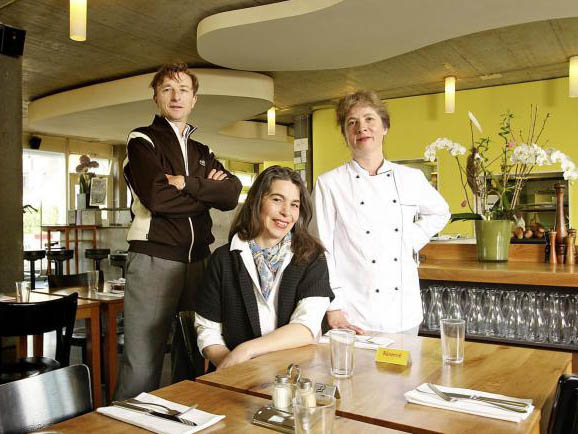 Diversity, mixed uses
KraftWerk1 – Restaurant
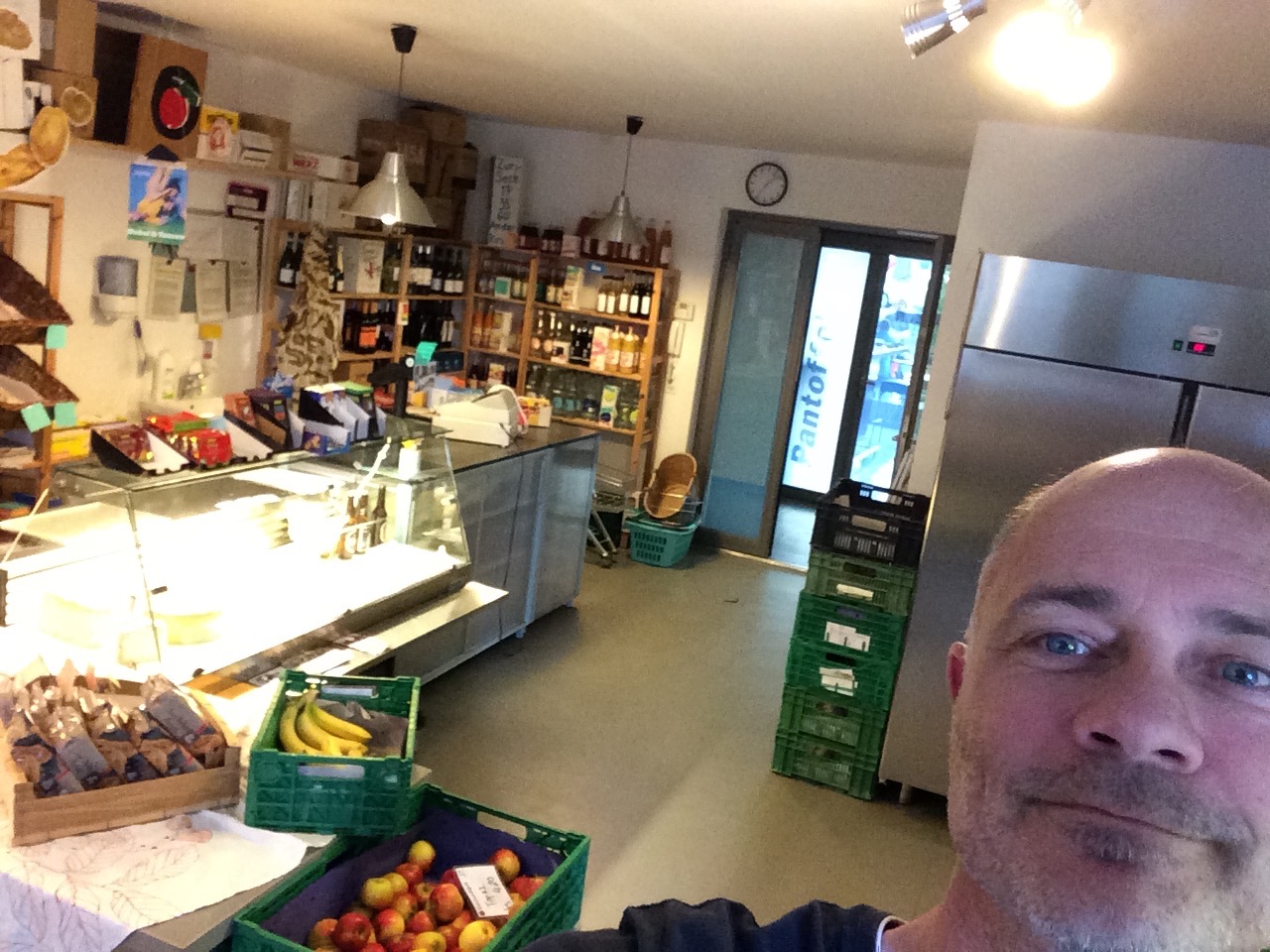 KraftWerk1 – Shop
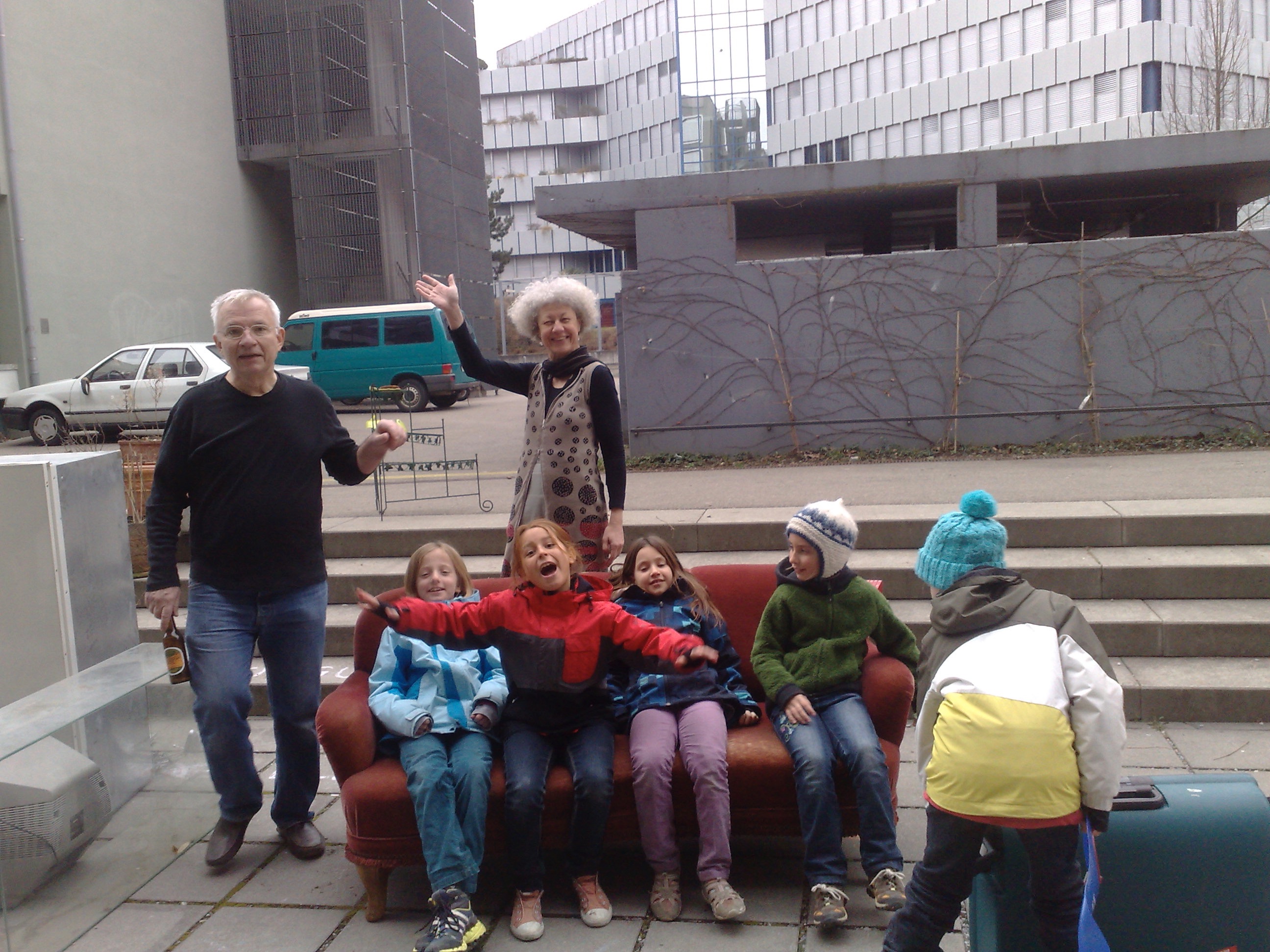 KraftWerk1 – Recycling Day
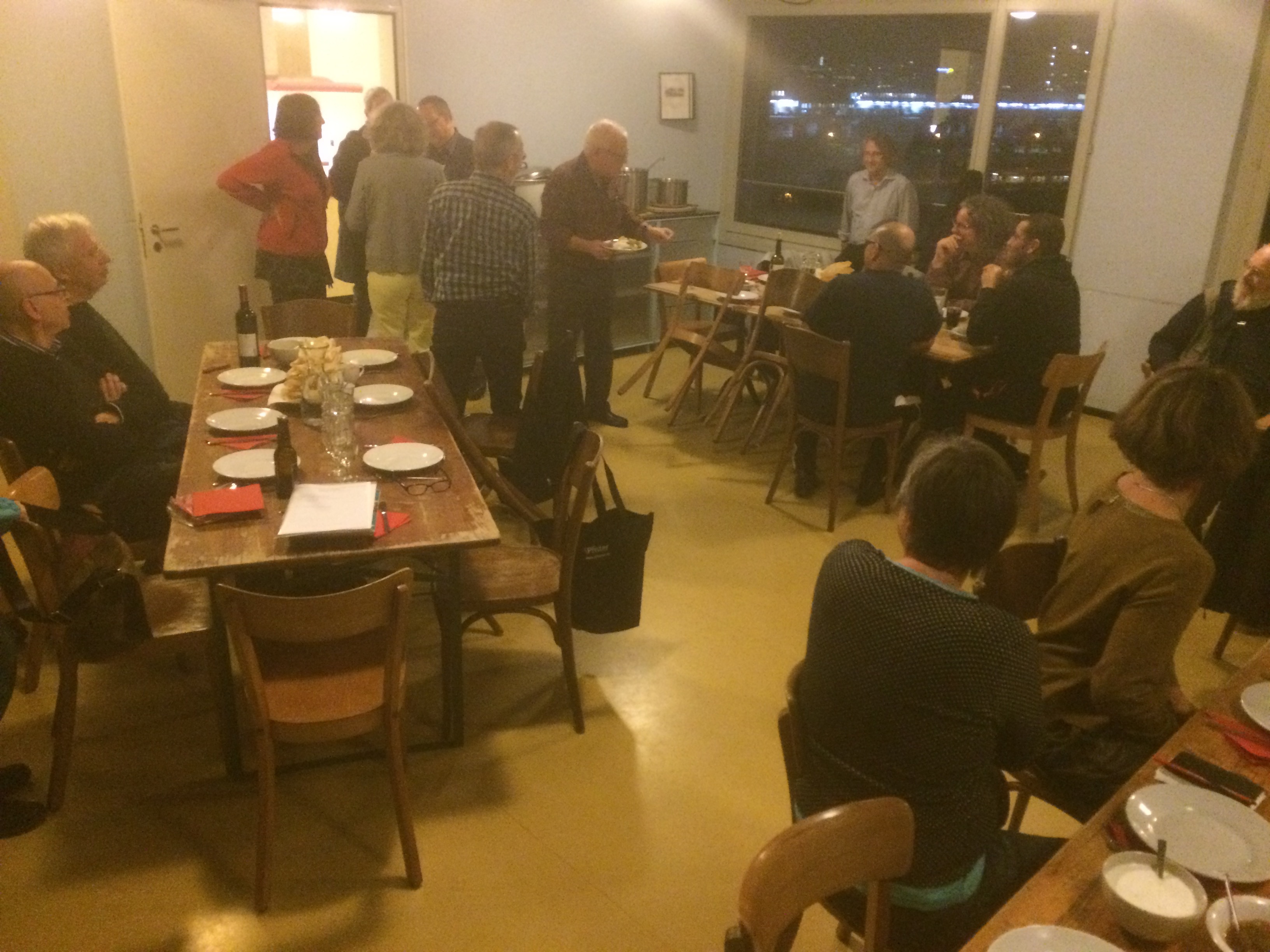 KraftWerk1 – Kitchen Club
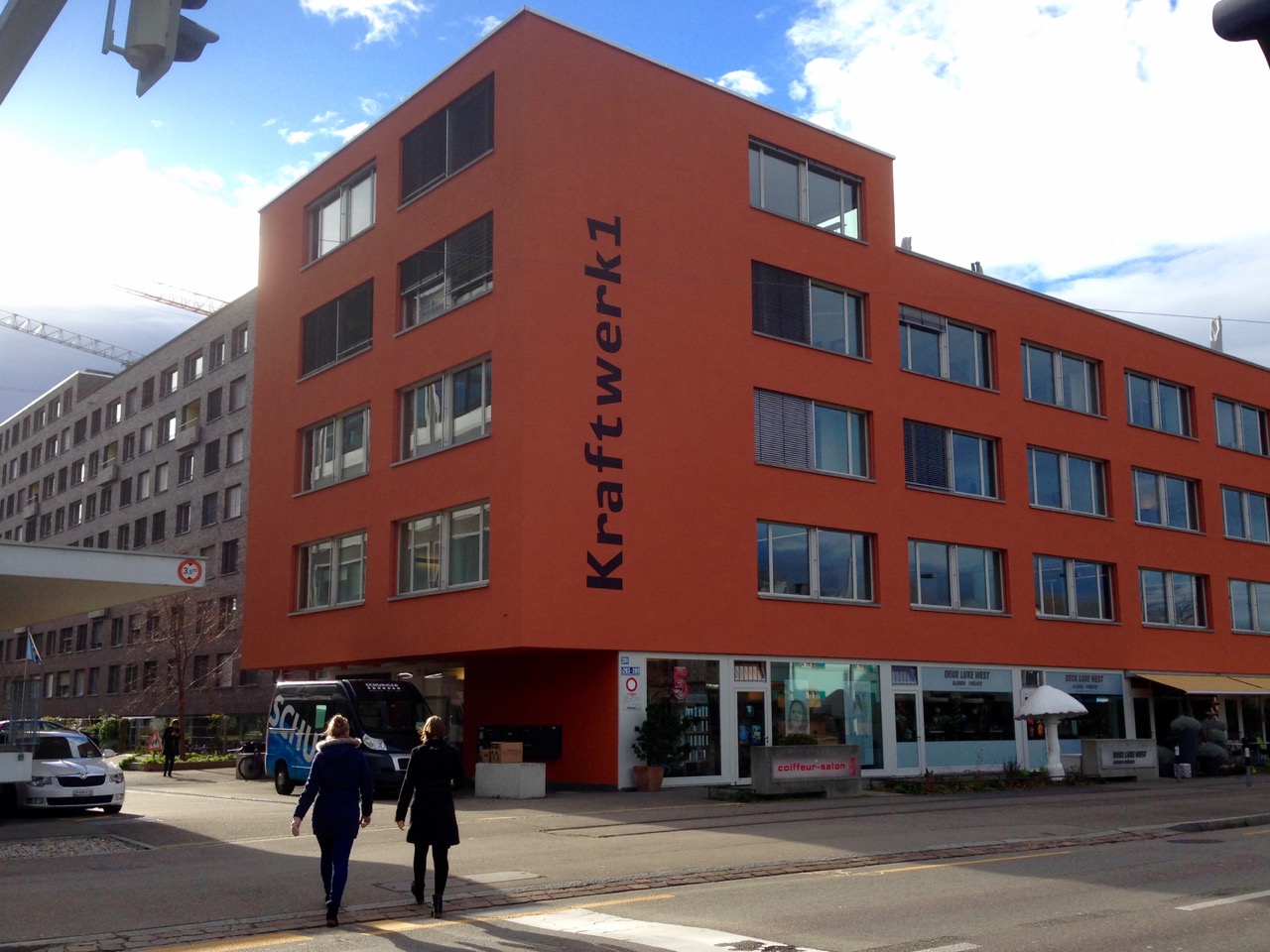 Shops and offices
Dr. Philipp Klaus, Kraftwerk 1 Housing Coop , INURA Zurich Institute // May 3, 2018 // INDI-CAT Conference, Viladecans, Barcelona Province.
Innovation
All kinds of flats from Studio to 13 room flat
	 huge variety of inhabitants (old, young, ...)
Other uses than just housing
	 Living and working in the same area
Flat change conference
Dr. Philipp Klaus, Kraftwerk 1 Housing Coop , INURA Zurich Institute // May 3, 2018 // INDI-CAT Conference, Viladecans, Barcelona Province.
Social Concepts
Solidarity Funds  Support the weaker ones
Collaboration with social institutions - public and private // Flats for handicapped, refugees, ...
Affordable rents help people not getting dependent on the welfare state
Dr. Philipp Klaus, Kraftwerk 1 Housing Coop , INURA Zurich Institute // May 3, 2018 // INDI-CAT Conference, Viladecans, Barcelona Province.
Sustainability
Number of rooms minus 1 = number of inhabitants
Reduced car ownership / parking
Solar pannels
Recuperation of heated air
Dr. Philipp Klaus, Kraftwerk 1 Housing Coop , INURA Zurich Institute // May 3, 2018 // INDI-CAT Conference, Viladecans, Barcelona Province.
STRUCTURES
KraftWerk1 Project in Zurich
KraftWerk1 Project in Zurich
KraftWerk1 Project in Zurich
Unit 2
Since 2012
85 inhabitants
5 workplaces
Unit 3
since 2015
ca. 450 inhabitants
ca. 120 workplaces
KraftWerk1 Project in Zurich
Unit 2
Since 2012
85 inhabitants
5 workplaces
Organisation in Kraftwerk1:
Cooperative
Kraftwerk1
founded 1995
ca. 1200 members in 2018
Organisation in Kraftwerk1:
Cooperative
Kraftwerk1
founded 1995
ca. 1200 members in 2018
Board
 7 members
Board
 7 members
Organisation in Kraftwerk1:
Cooperative
Kraftwerk1
founded 1995
ca. 800 members
Office
Employed staff
6 persons
Board
 7 members
Organisation in Kraftwerk1, Unit 1:
inura
Working Groups and Committees
Core group (organising the assemblies)
Aktionstag (organising the common work days)
Committee choosing new residents
Work around the buildings
Circolo - cooking and eating together, 40 people
Roof top garden
Community rooms
Filmclub
Konsumdepot (self-managed store)
Pantoffelbar (ground floor bar)
AG Velo (bycicle repair and garage)
Ad hoc groups
inura
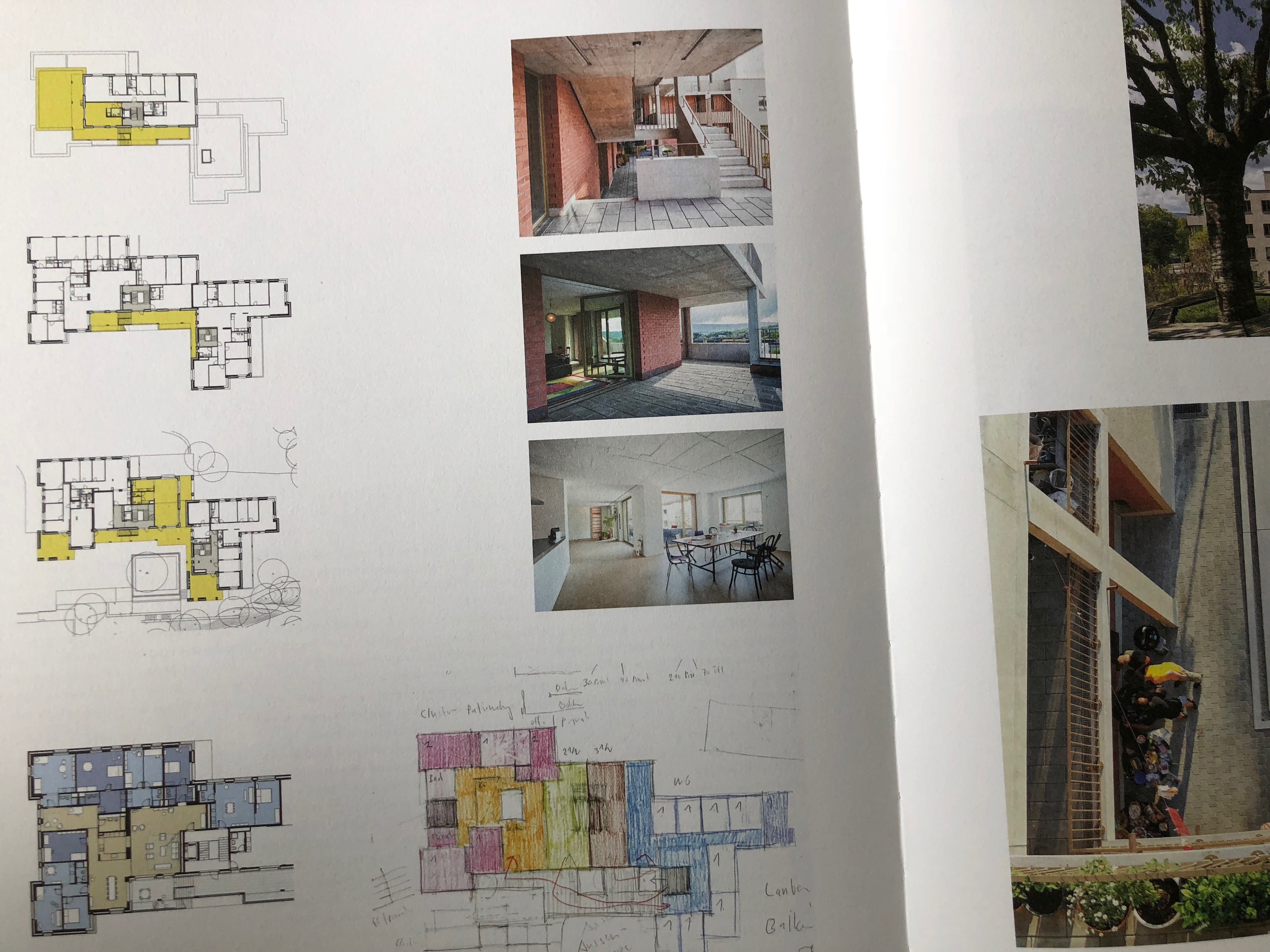 Kraftwerk1

2012

Unit 2
[Speaker Notes: New platform caused the collapse of the sign up system for the Konsumdepot, our shop.]
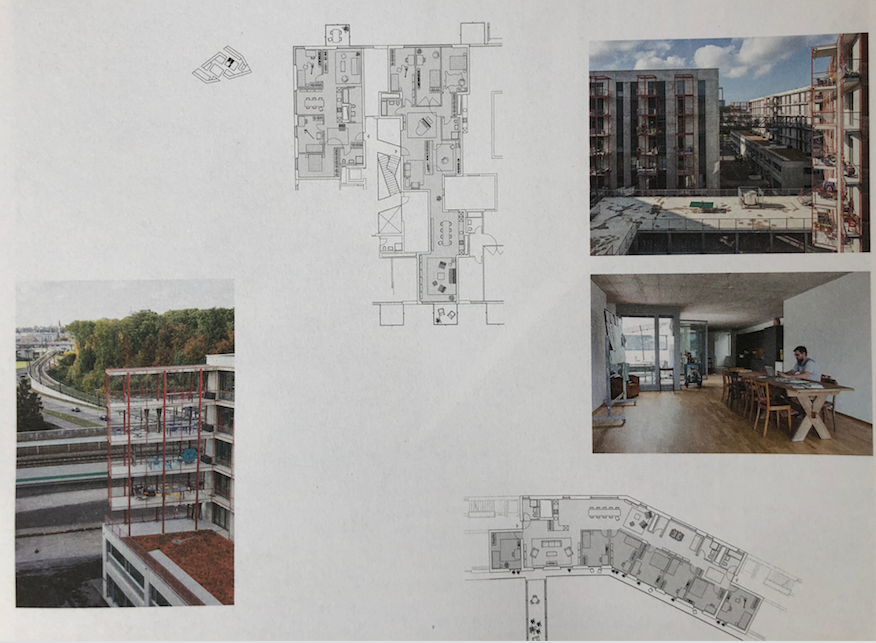 Kraftwerk1

2015

Unit 3
[Speaker Notes: New platform caused the collapse of the sign up system for the Konsumdepot, our shop.]
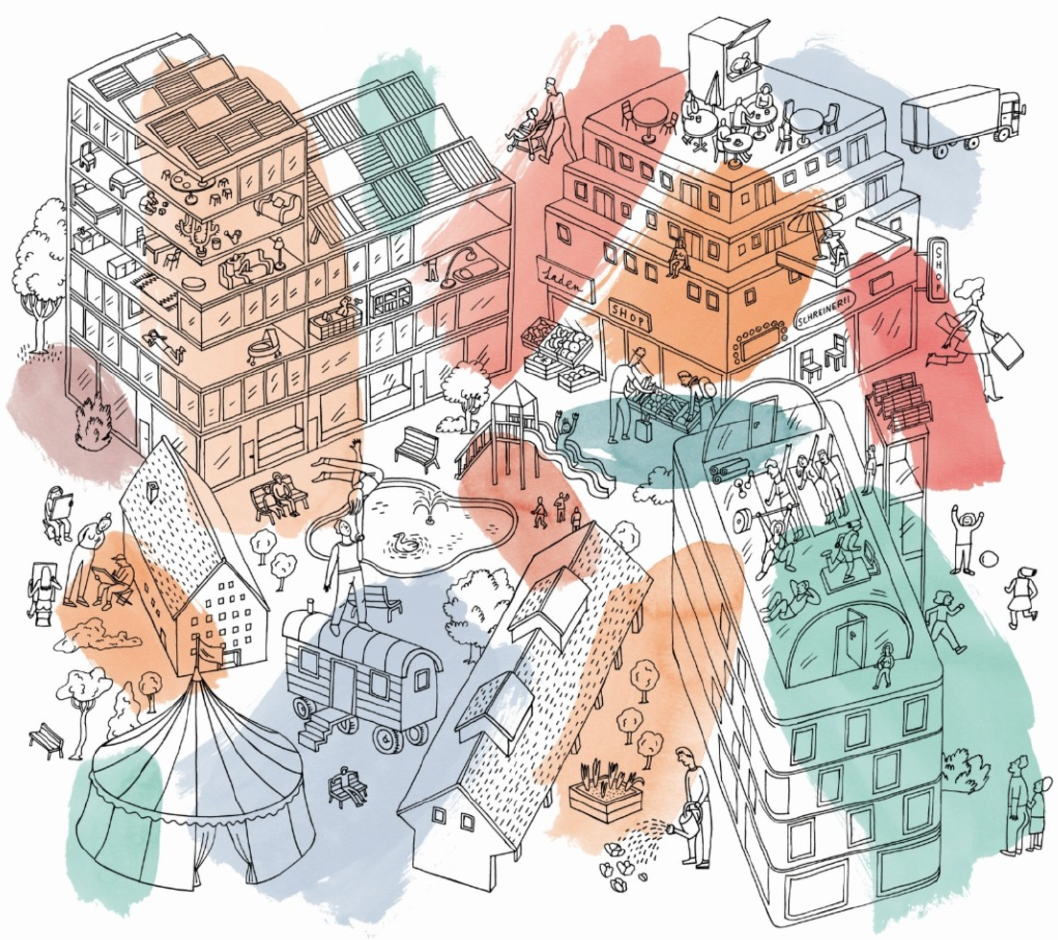 Kraftwerk1

Future

Unit 4
[Speaker Notes: New platform caused the collapse of the sign up system for the Konsumdepot, our shop.]
Finding Land ...
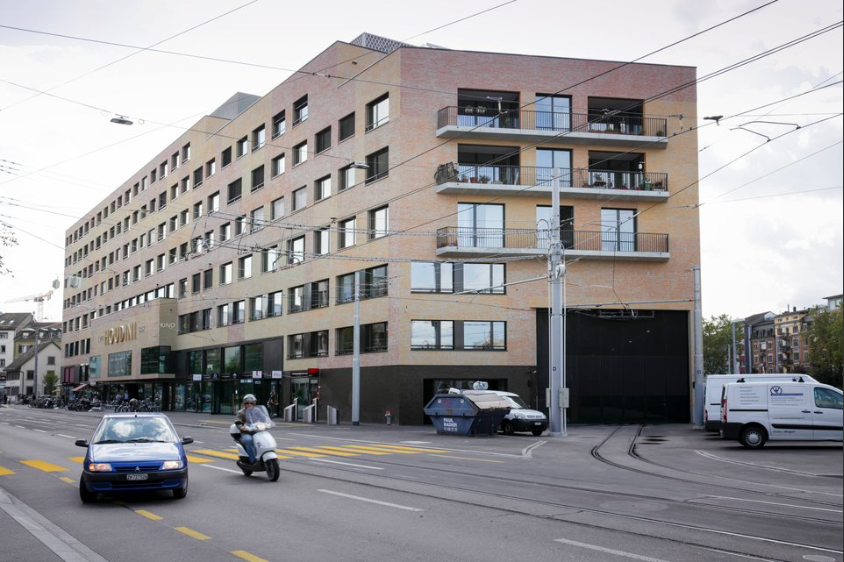 Dr. Philipp Klaus, Kraftwerk 1 Housing Coop , INURA Zurich Institute // May 3, 2018 // INDI-CAT Conference, Viladecans, Barcelona Province.
More than Housing!
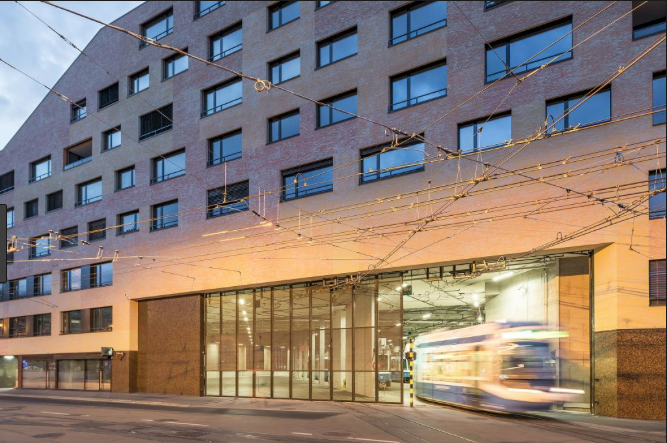 Finding Land ...
Dr. Philipp Klaus, Kraftwerk 1 Housing Coop , INURA Zurich Institute // May 3, 2018 // INDI-CAT Conference, Viladecans, Barcelona Province.
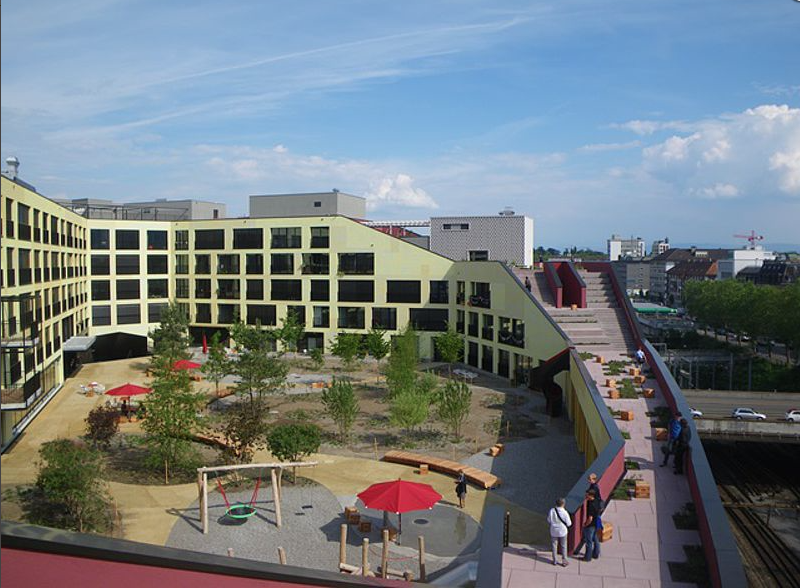 More than Housing!
Finding Land ...
Dr. Philipp Klaus, Kraftwerk 1 Housing Coop , INURA Zurich Institute // May 3, 2018 // INDI-CAT Conference, Viladecans, Barcelona Province.
More! More than Housing!
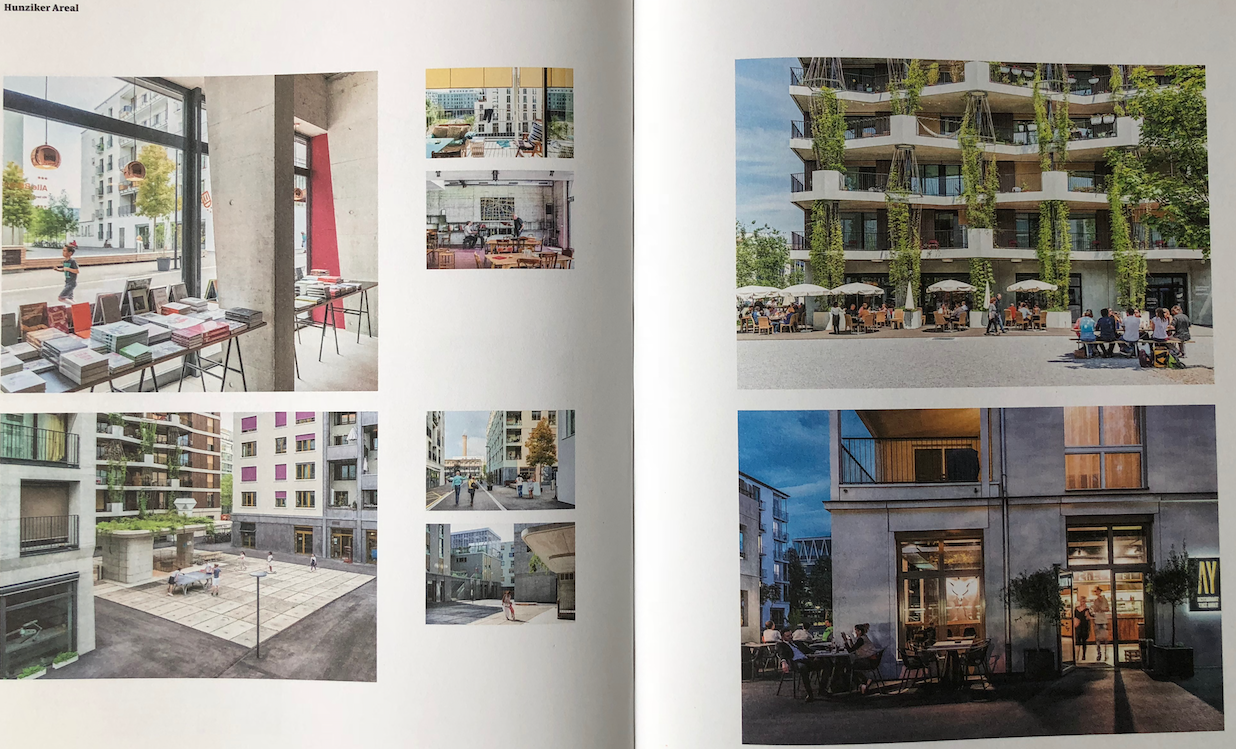 Dr. Philipp Klaus, Kraftwerk 1 Housing Coop , INURA Zurich Institute // May 3, 2018 // INDI-CAT Conference, Viladecans, Barcelona Province.
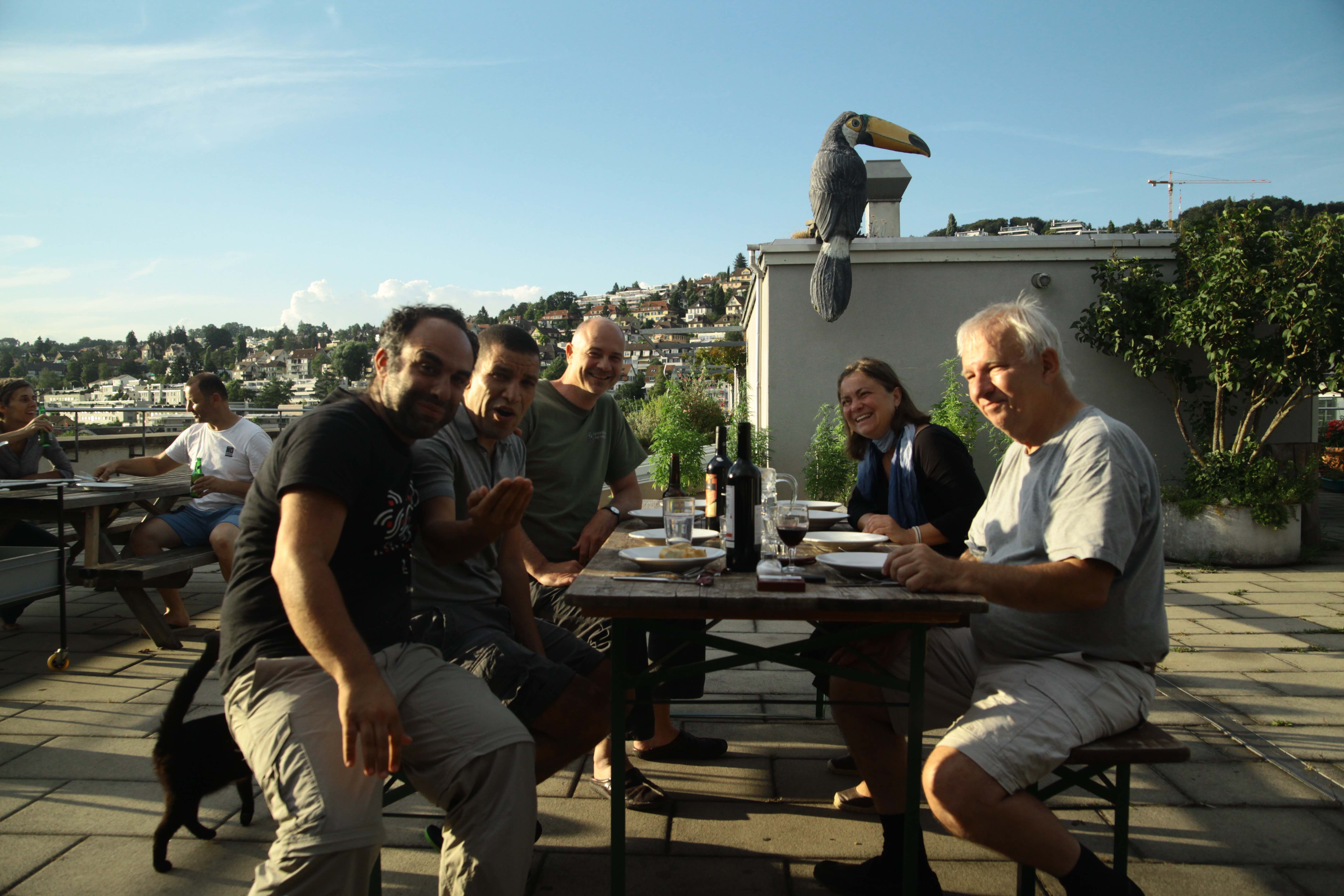 Cooperative Kraftwerk1, Leisure after Workshop, Zürich
MAZI Zurich Workshop
Philipp Klaus, INURA Zurich Institute
[Speaker Notes: New platform caused the collapse of the sign up system for the Konsumdepot, our shop.]
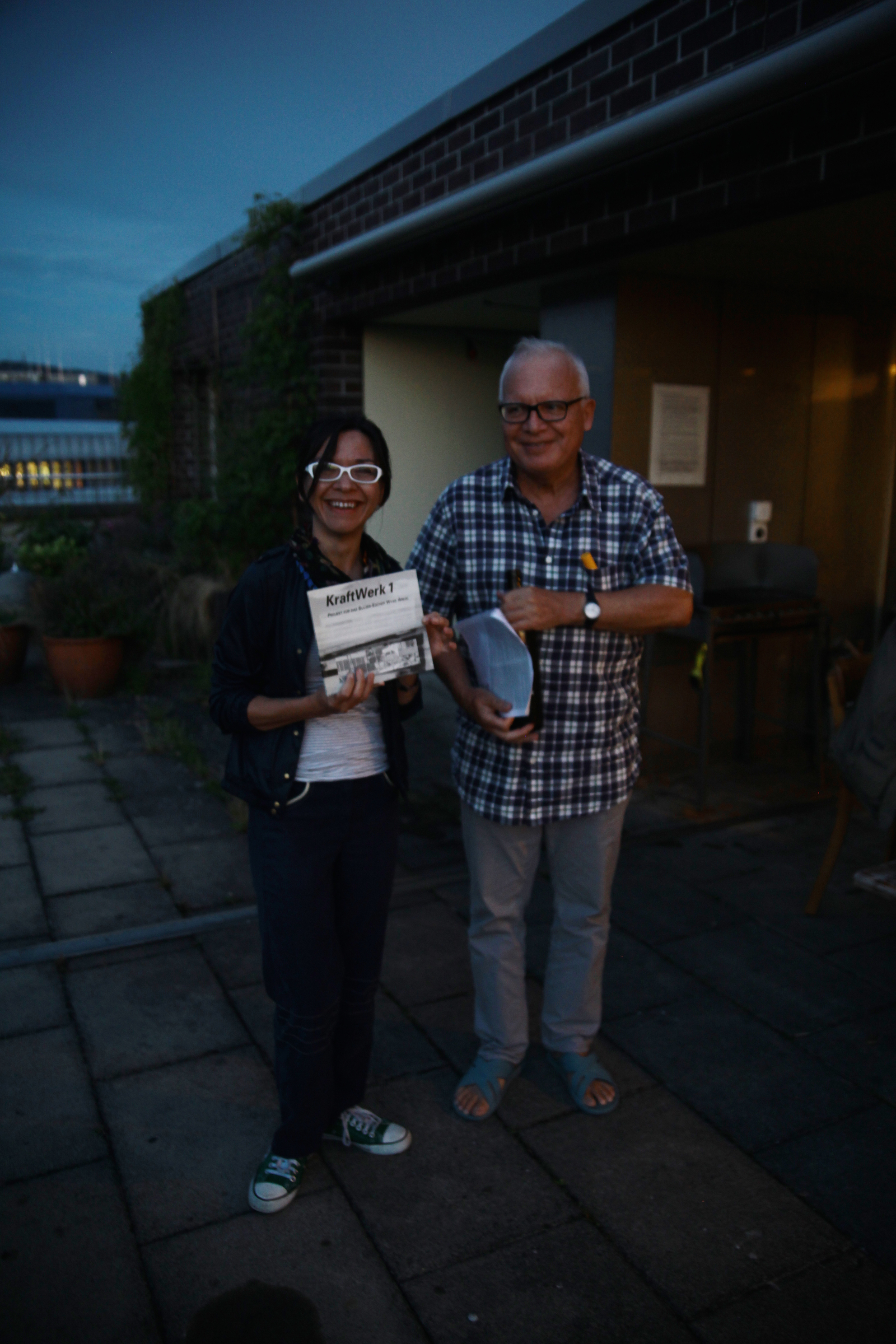 MAZI Zurich Workshop
Knowledge exchange Athens–Zurich (Konstantina with the writer p.m.) on the rooftop terrace Kraftwerk1
Philipp Klaus, INURA Zurich Institute
[Speaker Notes: New platform caused the collapse of the sign up system for the Konsumdepot, our shop.]
CONCLUSIONS
Housing the 3rd Way
 Economic Stability
 Affordability
 Innovation
 Social responsibility
 Community building
 Ecological contribution
 a step towards utopia  thank you!
[Speaker Notes: New platform caused the collapse of the sign up system for the Konsumdepot, our shop.]